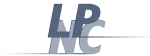 What can we learn by including autistic people in the scientific process?
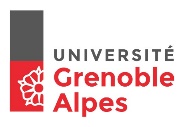 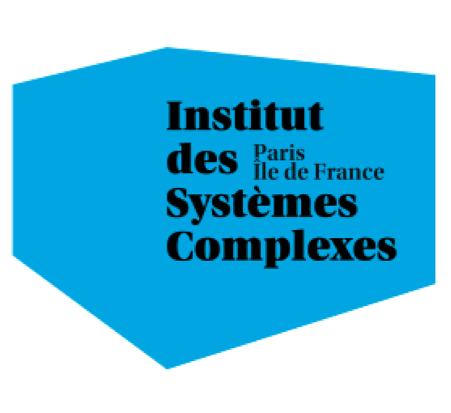 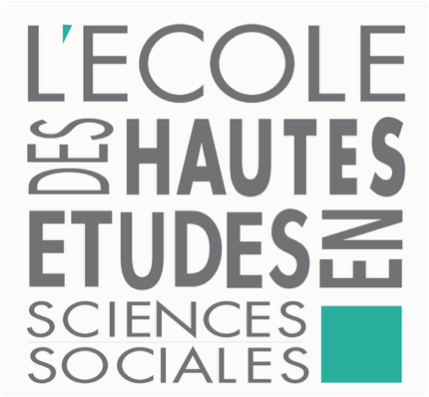 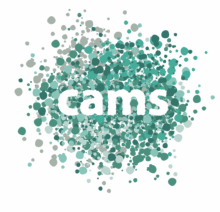 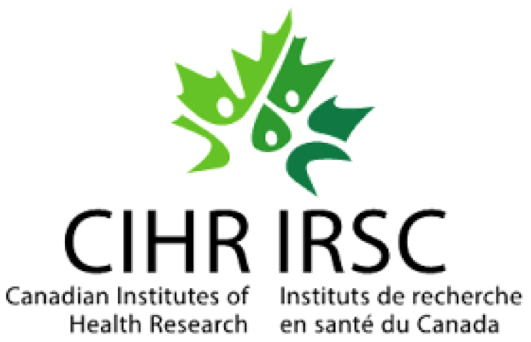 Adeline Lacroix, Julie Cumin, Amélie Tsaag-Valren, Pauline Duret, Laurent Mottron, Fabienne Cazalis.

Autism Europ Conference – Nice  – 15/09/2019
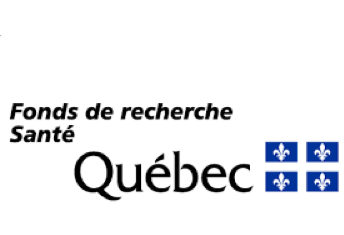 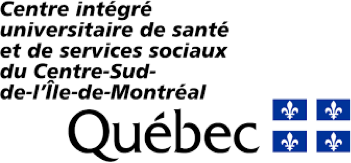 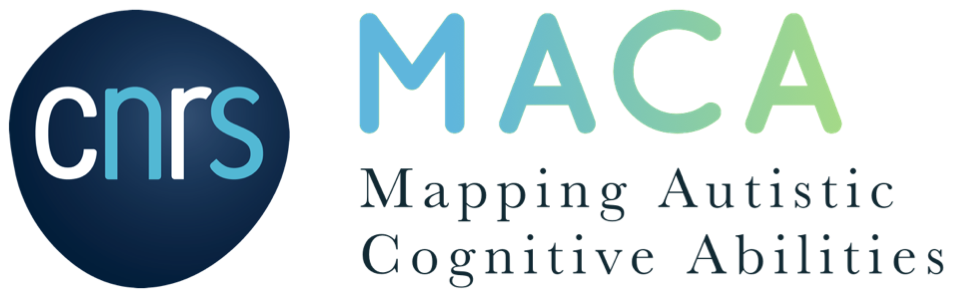 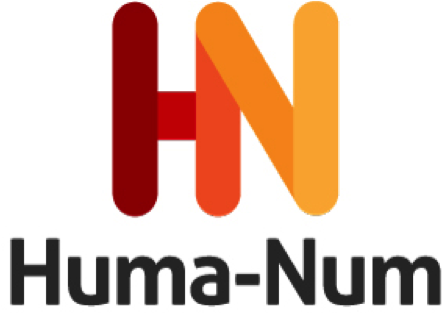 [Speaker Notes: Good morning. I’m Adeline Lacroix. I’m a PhD candidate in psychology and neurosciences at Grenoble University but I’m also an autistic woman and I will speak about what we can learn about the inclusion of autistic people in the research process with an example of a study we did..]
Background
Community-Based Participatory Research
Methods
Study participant  Partner (Balazs et Morello-Frosch, 2013)

Laurent Mottron  history of working with autistic researchers (e.g. Michelle Dawson, Eya-Mist Rødgaard)

What does a large-scale participatory study look like from start to finish? What can we learn?
Results
Discussion
Conclusion
« Nothing about us without us »
1
[Speaker Notes: Community based participatory research is a term used to describe a range of research methods involving a community as an equal and active partner in the research process. 

On our team, Laurent Mottron, from Canada, has collaborated with autistic people for a long time, but this practice is less common in France. We tried to fill this gap, designing a study, which included autistic people using a 3 step process.]
Background
Participatory Process
Methods
Results
Discussion
Conclusion
2
[Speaker Notes: The first step of this process was the inclusion of two autistic people, Amélie and I, in creating a study aimed to a better characterisation of the female autistic phenotype.]
The Project
Background
Methods
Background
Underdiagnosis or misdiagnosis of autistic girls and women

Objective
To better characterise the female autistic phenotype
Results
Discussion
Conclusion
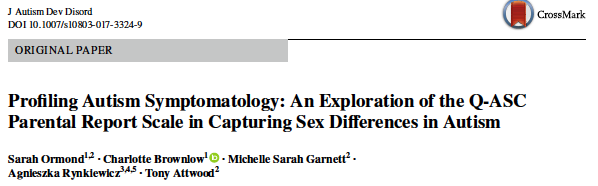 3
[Speaker Notes: Indeed, recent research demonstrates that autistic women are often diagnosed later than men or misdiagnosed with psychiatric conditions.]
Background
Method
Online study (N > 400)
Participants: (1) Women with a clinical autism diagnosis, (2) Women self-identified as autistic, (3) Women typically developed, (4) Males with a clinical autism diagnosis, AND A RELATIVE FOR ALL.
Methods
Results
Discussion
Conclusion
4
[Speaker Notes: To this end, we translated an existing questionnaire which characterises female-specific autistic profiles during childhood and adulthood.

We administered this questionnaire to a large sample of women with a formal autism diagnosis and others who self identified as autistic as well as non autistic women. Participation also required a relative who had known the participant during childhood. The relative has to filled out a parent version of the questionnaire for comparison and validation purposes.]
Background
Participatory Process
Methods
Results
Discussion
Emerged organically!
Conclusion
5
[Speaker Notes: The second step was really interesting, because we hadn’t planned on it and it emerged organically.]
Background
Stakeholders Feedback
Methods
Results
Discussion
Conclusion
6
[Speaker Notes: Indeed, as Amélie and I noticed some issues in the community, we launched a discussion with the research team. We invited some prominent stakeholders to share their thoughts on this issues and on the research. And this finaly turned into a large forum on questions such as how do we define or diagnose autism nowadays, with the concept of invisible autism being questioned. It informed some of the thoughts  I will share in the discussion.]
Background
Participatory Process
Methods
Results
Discussion
Conclusion
7
[Speaker Notes: During the last step of the participatory process, all participants were invited to share their feedbacks on the research. These one fit into three broad categories.]
Background
Participant feedback (1): Methods
Methods
Misunderstanding of question 
Difficulty answering specific questions about childhood
Perceived problems with the parent questionnaire
« they were not aware of my difficulties »
« I d’ont have this kind of relative »
Controversy around including « self-identified »
Praised by some
Others refused to participate
Results
Discussion
Conclusion
8
[Speaker Notes: The first one is related to the methods used. Some questions were not clear enough.  

Then, it was important to us to have a record of childhood behaviour in the questionnaire, in keeping with autism as a developmental condition. However, it was difficult by self-report, as some participants did not remember, and also by parent report, as many participants objected to it, saying that their parents were not aware of how much they had actually struggled or didn’t remember. Moreover, some were not able or did not want to contact relatives. 

Some participants also questioned the recruitment of self-diagnosed individuals, fearing a mix, and certain clinically diagnosed autistic people refused to participate for this reason.]
Participant feedback (2): Volunteering Personal Information
Background
Methods
“I prefer to answer anonymously”
Results
Discussion
SEARCH FOR IDENTITY
LIFE STORY
“What about people in my situation, who do not feel disabled enough to justify contributing to long waiting lists in the diagnostic system?”
“Since the age of 6, I have been able to learn some strategies which seem efficient, but I do not really have the ability to determine to what extent that is true”
Conclusion
Feeling “seen ”
Online study as a “safe space”
9
[Speaker Notes: Then, the anonymous, online nature of this study meant that many people volunteered personal information, about their life difficulties. There were also a lot of women in search for identity or looking for a validation of their self-identification, despite us specifying that we couldn’t provide any diagnosis. 
Anyway, many of these autistic women reported feeling “seen” because we were reading and replying to these emails.]
Background
Participants’ feedback (3): Personal feelings on the study
Methods
A lot of positive feedback!  Participants who felt included, wanted to participate again
Results
Discussion
Conclusion
10
[Speaker Notes: Finally, participants provided information regarding their personal feelings about the research. 
There were positive and negative feedbacks.
 Among the latter, some were factual and often offered improvements. 
However, we also got some very angry emails, mainly from recently diagnosed women. 
Many participants also described the study as anxiety-provoking, and these comments were mostly from self-diagnosed participants.]
Background
Outcomes
Methods
Results
Discussion
Conclusion
11
[Speaker Notes: So, Why is this feedback important and what are we learning from it? 

On one hand, feedbacks can help to improve the protocol. It can help to clarify questions. But also, we realized for example that by making the parent questionnaire mandatory, we were excluding a large part of the population who were no longer in touch with their family or who did not want to disclose their diagnosis. We thus incorporate changes making it optional. This is a challenge to reliability that we will have to deal with but it was important to adapt.

On the other hand, this feedback brought up some really interesting reflections on the broader impact of our research, and opened a dialogue on some touchy topics. I am going to describe one of these debates, which is the one surrounding the idea of “invisible autism”]
Background
The “invisible autism” concept
Methods
Inappropriate support
Results
Potential overdiagnosis?
Suspicion within the autism community
Discussion
Conclusion
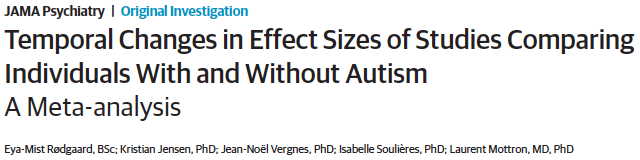 12
[Speaker Notes: The  concept of “invisible autism”, which has been popularised in the last few years, is commonly used to describe mainly autistic women with no intellectual disability, who sometimes present with a more discrete phenotype.
There was general acknowledgement that this concept has had some really positive effects, by identifying some autistic people who presented more subtly, particularly in adulthood, despite strong difficulties sometimes invisible to those who don’t know their personal life story. I really want to emphasize on this point.

However, it seemed to also have some negative effects. Some autistic people, feel that the concept of “invisible autism” could also lead to misdiagnosis and overdiagnosis in different ways. 
First, because pressure is exerted on professionals who are designated as “bad doctors” on the internet when they don’t give an autism diagnosis, even if they are expert.
Moreover, as autism has started to be associated to “positive stereotypes” over the years, some people absolutely want this diagnosis and I have myself witnessed people asking for tips on social media groups or miming autism to obtain it, which is alarming. 
Finally, we also know that some clinicians diagnose autism much more frequently than others, and charge high prices for the diagnosis. This potentially suggests the emergence of an autism “business”. 

The problem with misdiagnosis is that it could lead to inappropriate services for people wrongly diagnosed as autistic, though they may still require support and it is really important to provide them this support.  If the strong emotional reactions of anger and anxiety to the study that I described probably highlights important comorbidities developed by autistic people who struggled all their life, it could also indicate in some case a mis-identification or misdiagnosis of autism and this can also lead to the dilution of services meant for autistic people.

All these issues make it to be a sensitive topic in the autism community. Some invisible autistic are reluctant to speak about their diagnosis openly because this has become controversial and they feared blacklash. 
Therefore, we should be careful when speaking about overdiagnosis, as it risks invalidating many people who are legitimately struggling. However, it is also important to responsibly explore the possibility, and the role that the idea of “invisible autism” may have played. Indeed, recent research has suggested that the differences we are finding between autistic and non-autistic people on different cognitive measures are getting smaller and smaller. It probably indicates a better recognition of autism in people with more subtle symptoms and a poor classification of different autistic subtypes in a very large spectrum characterized by diversity. However, without any biomarker available for the diagnosis, a potential overdiagnosis could also be suggested and start to be suggested by some experts as well.]
Background
Challenges
Methods
Empower and give a voice to all autistics
Deal with strong disagreements within the community
Disentangle autistic (and autistic-like) profiles for better research, care and cohesion within the community
Results
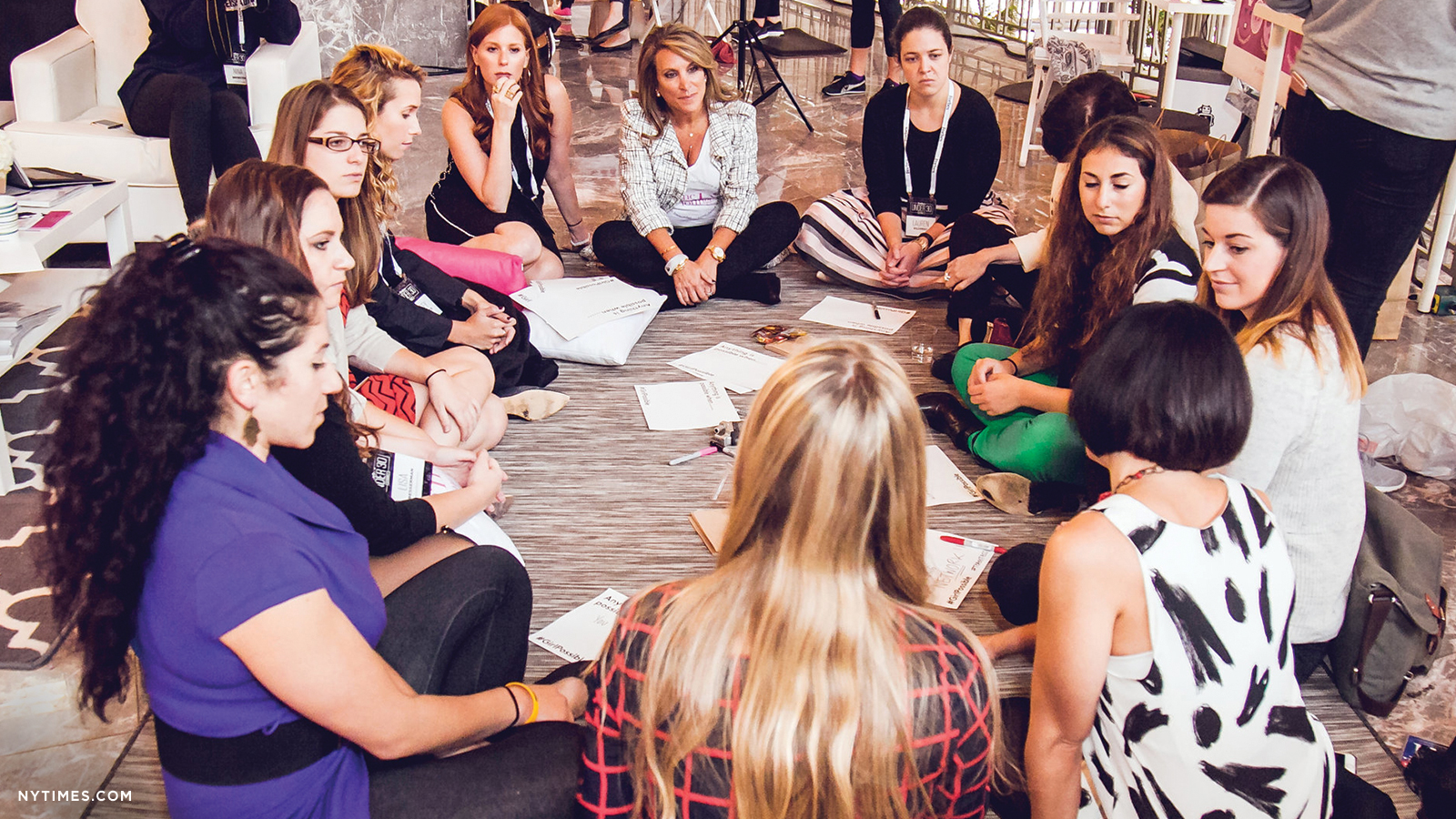 Discussion
Conclusion
13
[Speaker Notes: One of our biggest challenge was to listen to the entire community and to deal with opposite views. However, it is worth noting that many autistic people do not participate in these conversations because they are non-verbal, or because they do not recognise themselves within the self-advocacy movement, and it would be also important to find ways to include them as well. 

While we know that participatory methods help to produce more relevant and ethical research, in this case it also provided a structure for debate, empowering people who may be less present on social media. Hence, inclusion of autistic people offers internal views but also provided information on the autism community dynamics. It highlighted important disagreements within the community, which touch on major questions of who gets access to diagnosis. We also have to consider how we can deal with these changes in research as well. One way could be to focus some research on disentangling different autistic profiles beyond what it has been done so far and I was happy to see studies at this conference already focusing on that.]
Thanks
To the team!!
To all participants
MITI du CNRS : Défi Genre 2016 
DSI de l'EHESS
Laboratoire de neurosciences cognitives et autisme de Montreal
La TGIR Huma-Num
Contact:
adeline.lacroix@univ-grenoble-alpes.fr